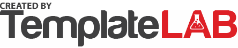 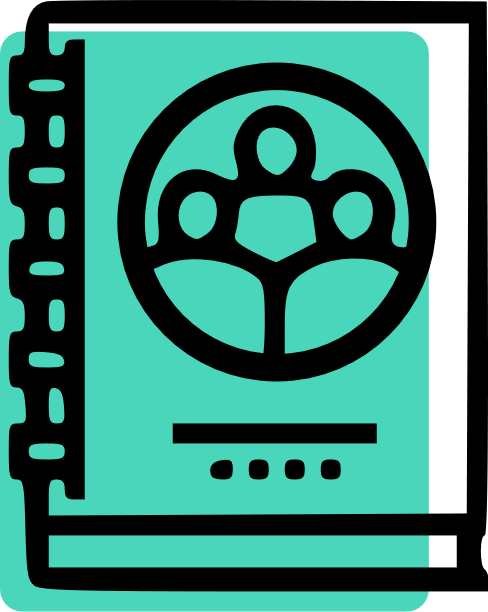 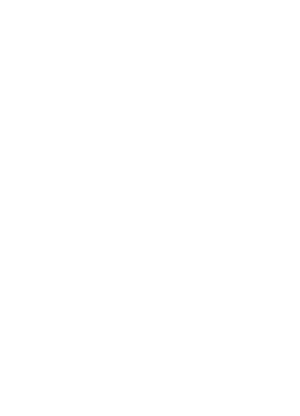 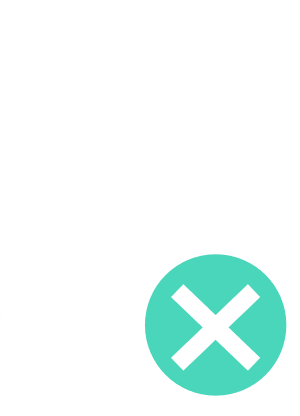 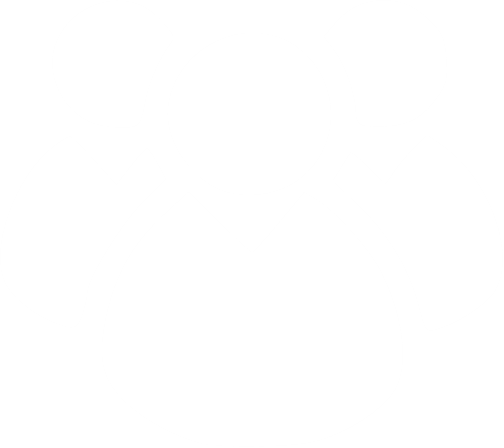 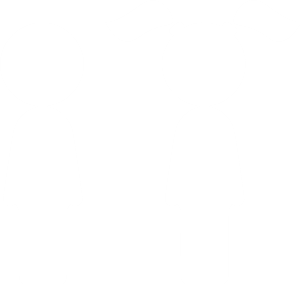 © TemplateLab.com